Оптимизация структуры боеголовки 
LEFP на основе викарирующей модели
Гуань Тун                             
Группа:ПОД-17
Кафедра:СМ-3
Руководитель:Корянов Всеволод Владимирович
Оглавление
02
Проблемы
01
Цели и задачи
03
Методы и  новизна
04
Результаты
01 Цели и задачи
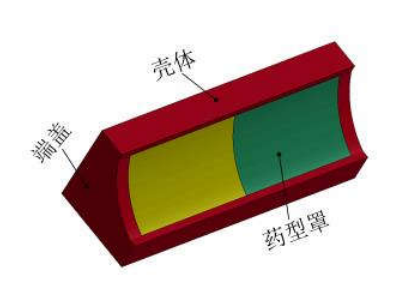 бобышка
LEFP
01
Linear explosively formed projectile
корпус
02
Викарирующая модель
футеровка
Рис. 1/4 боеголовки LEFP
Специальный алгоритм
03
получен из биологической концепции “наследственность”
01 Цели и задачи
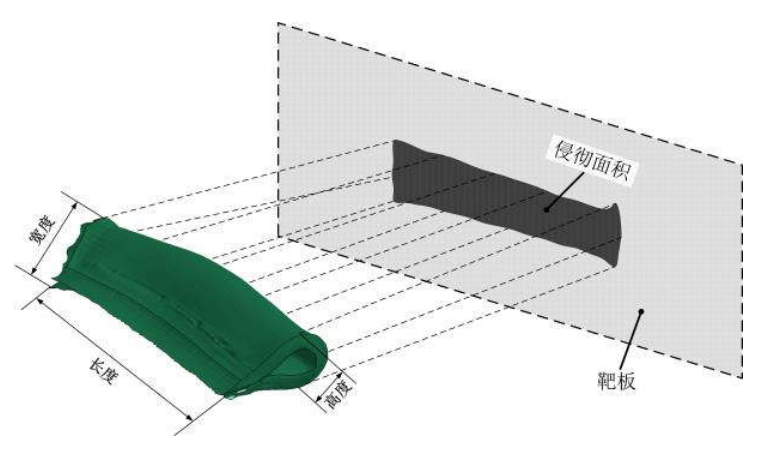 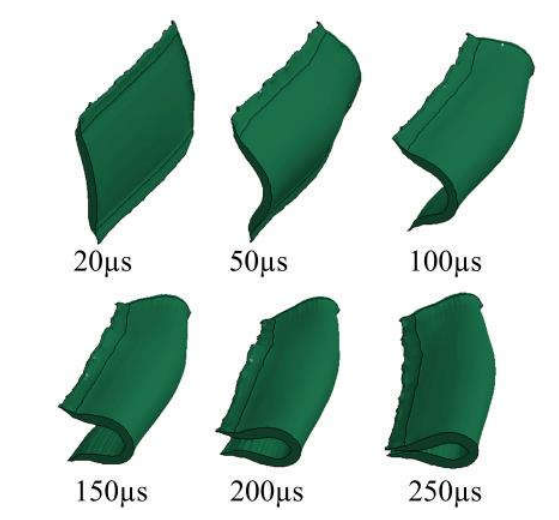 Рис. Процесс формирования LEFP
Рис. LEFP в полёте
01 Цели и задачи
Смоделировать процесс формирования LEFP
с помощью численного моделирования
01
Изучить влияние каждого параметра боеголовки 
на  эффект её взрыва
02
01 Цели и задачи
Построить математическую модель для оптимизации структуры боеголовки LEFP
03
Оптимизировать структуру боеголовки LEFP
и улучшить  эффект её взрыва
04
02 Проблемы
Главные проблемы
Какой алгоритм надо выбрать при построении трехмерной модели боеголовки？
1
Как определить диапазон каждого параметра структуры боеголовки LEFP？
2
Как построить математическую модель для оптимизации структуры боеголовки？
3
03 Методы и  новизна
Какой алгоритм надо выбрать при построении трёхмерной модели боеголовки?
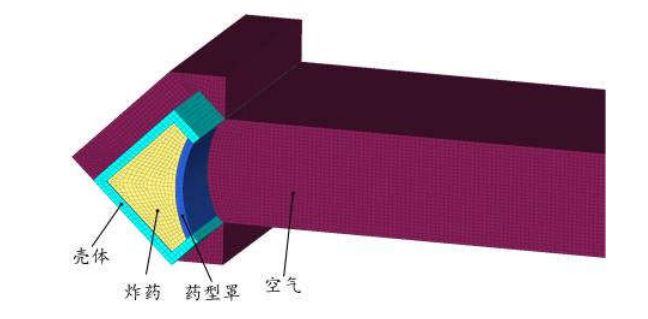 Алгоритм Лагранжа
1
Алгоритм  Эйлера
2
корпус
воздух
динамит
футеровка
Рис. Трёхмерная модель для мделирования боеголовки
03 Методы и  новизна
Как определить диапазон каждого параметра структуры боеголовки LEFP?
Уменьшить объём расчёта
1
Теоретический анализ
2
Таб. Диапазон главных параметров структуры боеголовки
03 Методы и  новизна
Как построить математическую модель для оптимизации структуры боеголовки?
Определить целевые параметры для оптимизации
1
Использовать специальный алгоритм для итеративного  расчета каждого параметра
2
04 Результаты
Смоделирован процесс 
формирования LEFP на компьютере
01
Рассчитан эффект взрыва боеголовки 
при различных  параметрах структур
02
Использован специальный алгоритм для итеративного расчета каждого параметра
03
04 Результаты
Математическая модель для оптимизации структуры боеголовки
Уравнения для моделирования боеголовки
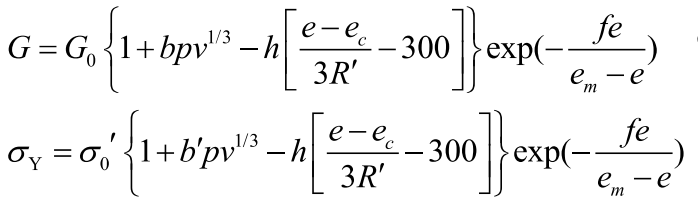 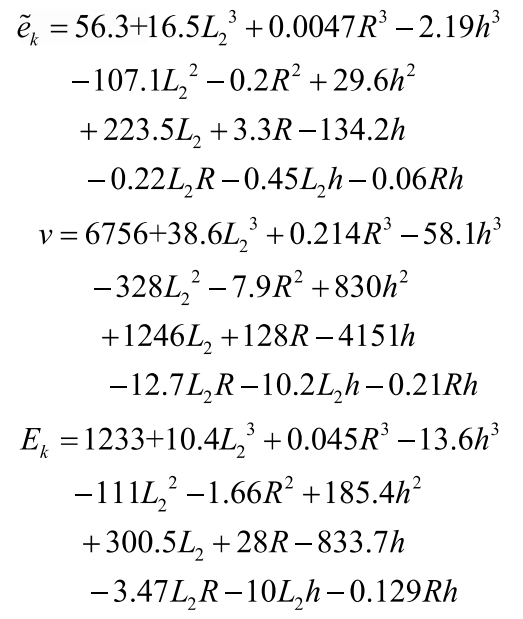 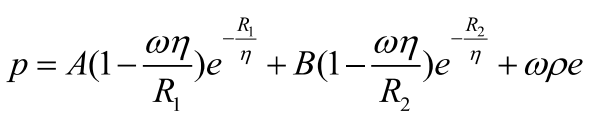 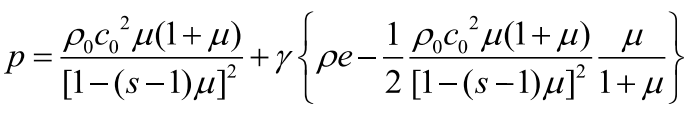 04 Результаты
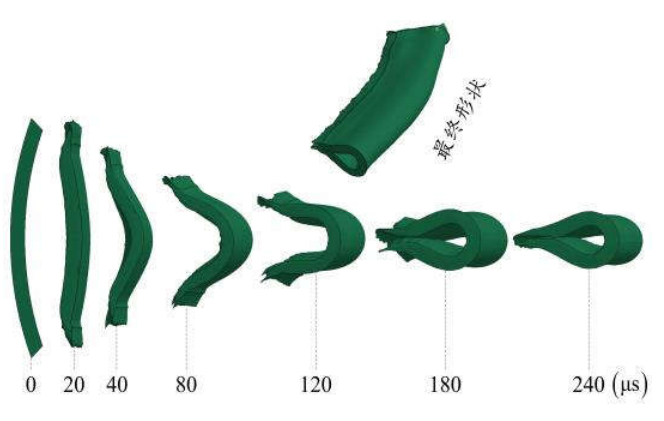 конечная форма
Рис. Процесс формирования LEFP
Спасибо!
Гуань Тун                             
23 апреля 2020г